Creating an Academic Research Poster Using PowerPoint

*recorded
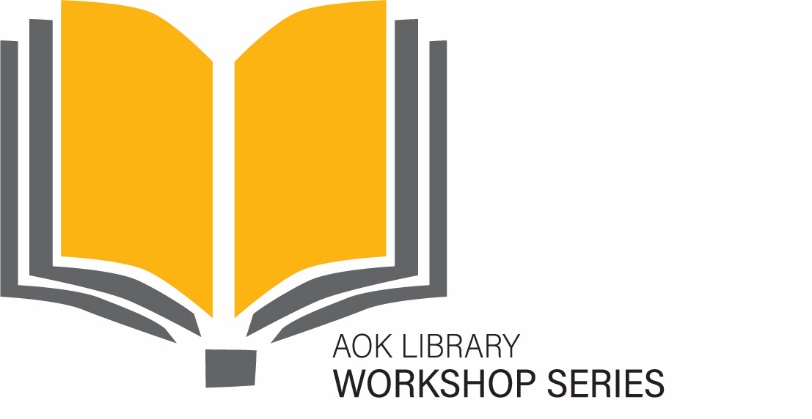 [Speaker Notes: JS shares screen]
Introduction
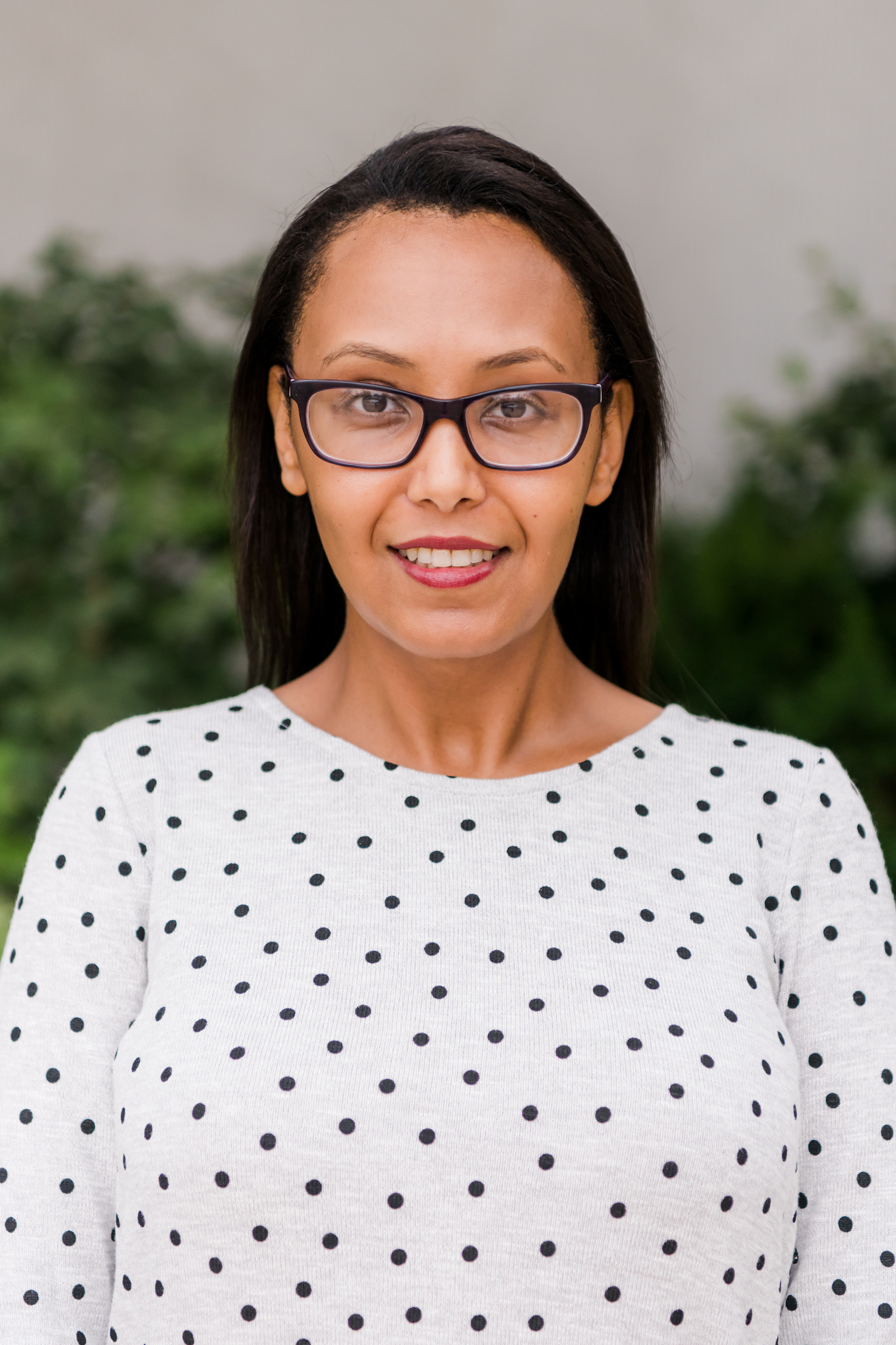 Semhar Yohannes
semhar@umbc.edu
she/her
Introduction
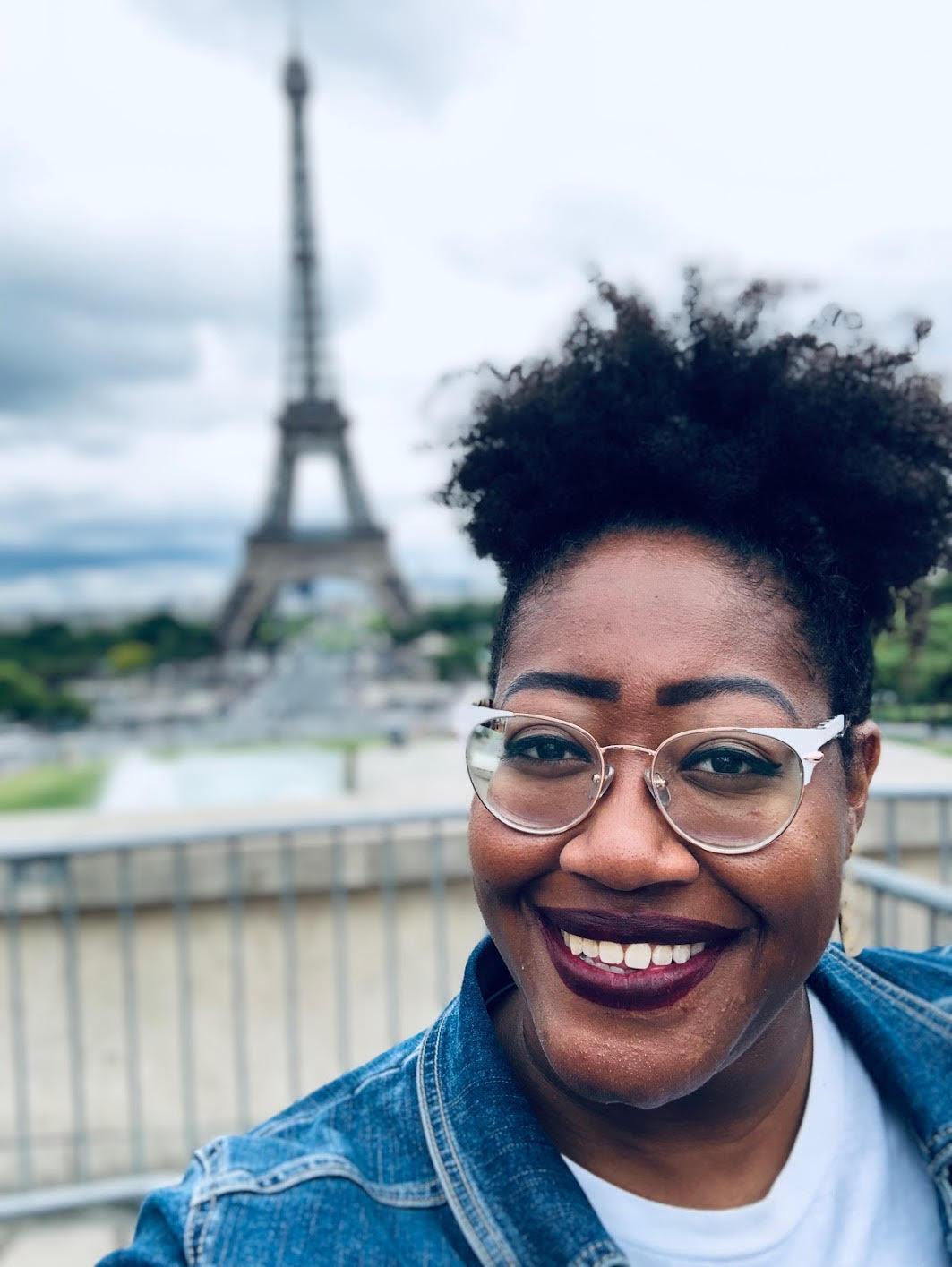 Jasmine Shumaker
jshumake@umbc.edu
she/her
Overview
Poster 101
Content
Layout
Color/Font
Demonstration
[Speaker Notes: Mention that we will be stopping after each section to ask for questions, but Beck will be monitoring chat]
Questions?
Who has created a poster before?
What software did you use and what was your experience like? (with the software and/or with the overall poster-making process)

Software: Keynote, Impress, Inkscape
Academic Research Poster
Definition: A visual communication tool that allows you to present your research in a clear, concise, and graphic format. It attracts attention, conveys information clearly, should initiate conversations, and can represent any stage of the research process. Researchers often create posters before the completion of the research project in order to invite feedback or collaboration.
Academic Research Poster
Goals
Communicate the results of the research
Attract attention and interest
Invite feedback or collaboration
Planning Stage
Step 1: Content
Step 2: Layout
Step 3: Color/font
Step One: Poster Content
Poster Content
It’s important to create the content beforehand and have it readily available either in word doc or excel file so you can cut/paste it into your PowerPoint slide

Time and energy…..
Planning Stage: Content
Title: catchy ~1-2 lines

Author: your name, faculty advisor’s name, names of collaborators, department & institution

Introduction/Abstract/Summary: short synopsis of your research~200 words
[Speaker Notes: These are the most popular sessions, no matter the discipline]
Planning Stage: Content
Objectives: 
the goals of the research
most often formatted in a bulleted list

Materials/Methods: 
describe equipment and procedures
figures and flow charts 
photograph or labeled drawing of organism or setup/~ 200 words
Planning Stage: Content
Results: 
did the experiment work?
describe qualitative and descriptive results
refer to supporting charts or images/~ 200 words

Conclusion:
major results
state whether your hypothesis was supported
state the relevance of your findings to other published work
future directions/ ~300 words
Planning Stage: Content
References: 
may use smaller font in this section to save room and then print a readable bibliography to pass out

Acknowledgments: 
thank individuals for specific contributions and funding
include in this section explicit disclosures for any conflicts of interest and conflicts of commitment 
~40 words
Planning Stage: Content
A poster that only includes text is dull
Types of images:
Photographs
Diagrams
Charts/graphs
Artwork
Planning Stage: Content
Image resolution should be no lower than 150 dpi to ensure their ability to print (over 600 pixels)
All images should be pictures  (e.g. .tif, .gif for transparency, .jpg for non-transparent images) 
Insert directly into PowerPoint (NOT linked from another program)
Preferred format:  JPEG
Planning Stage: Content
Graphs or charts from Word/Excel: copy and paste into PowerPoint
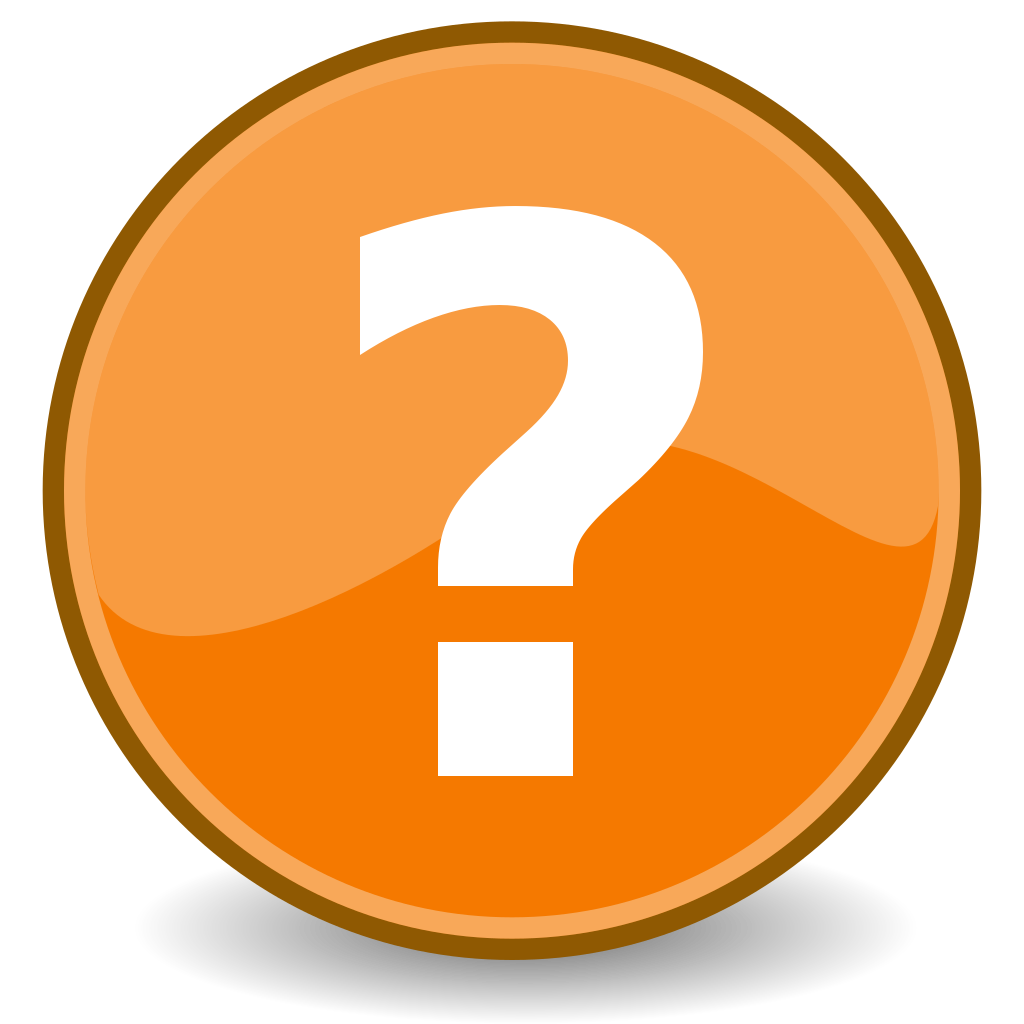 Step Two: Poster Layout
Planning Stage: Layout
Simple!
Group related content
Images/text
White/negative space
Planning Stage: Layout
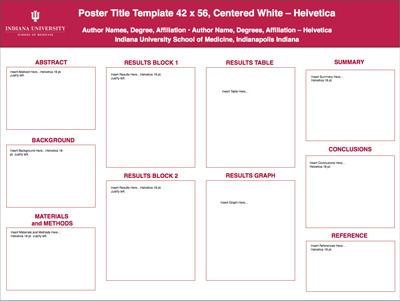 Planning Stage: Layout
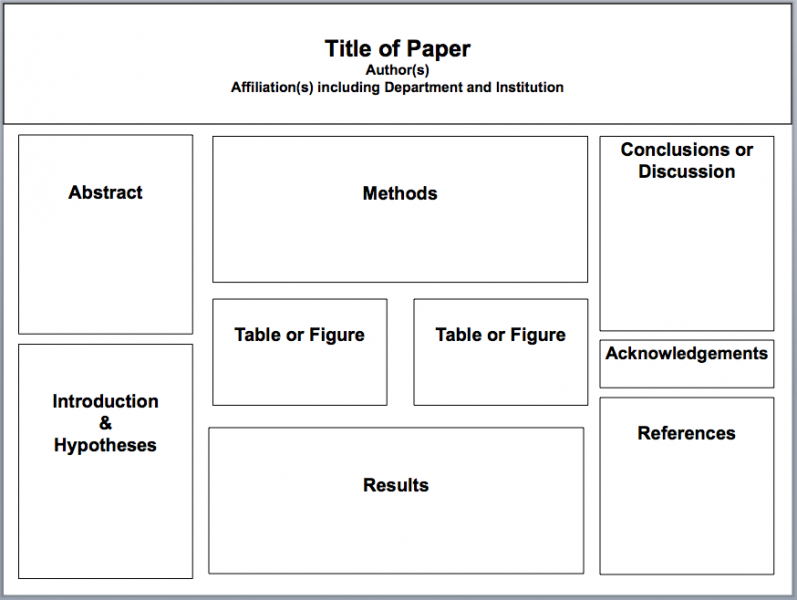 Planning Stage: Layout
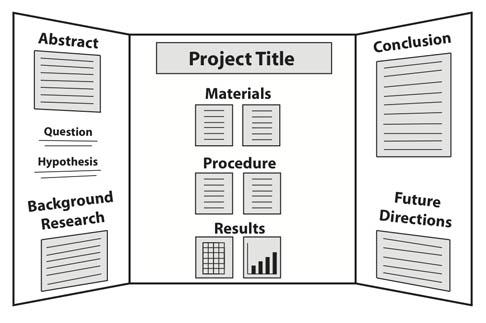 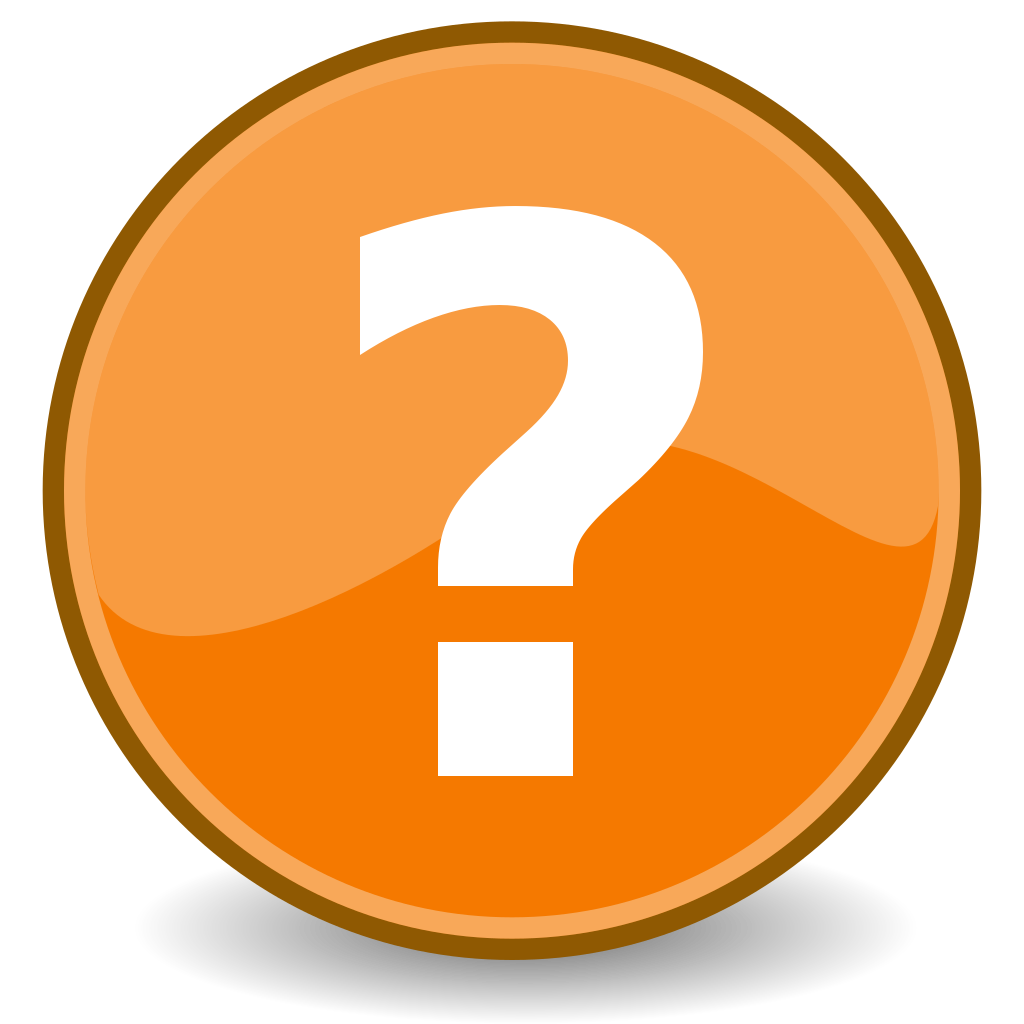 Step Three: Poster Color/Font
Planning Stage: Color/Font
Color
2 or 3 colors only
Text: Black font
Background: Light colors (avoid dark background)
Shade difference
Planning Stage: Color/Font
Font Size
Title: 80-120
Subtitle: 48-80
Section Headers: 36-72
Body Text: 30-48

Font Style: Times New Roman, Arial, Arial Black, Franklin Gothic Heavy, Tahoma, Trebuchet, Verdana, Garamond, Book Antiqua, or Bookman Old Style
[Speaker Notes: Pause for questions at the end]
UMBC Poster Examples
[Speaker Notes: Trade off!!!]
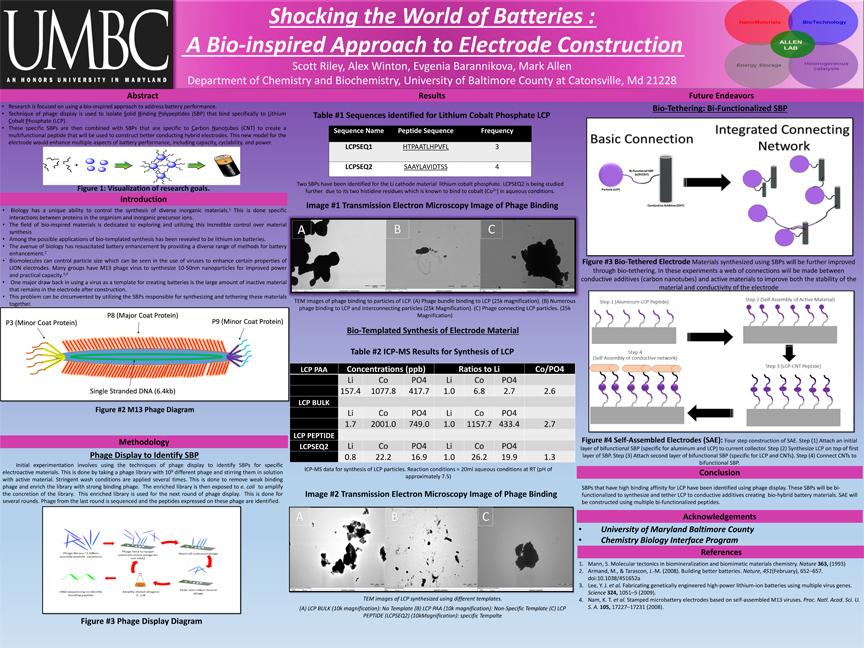 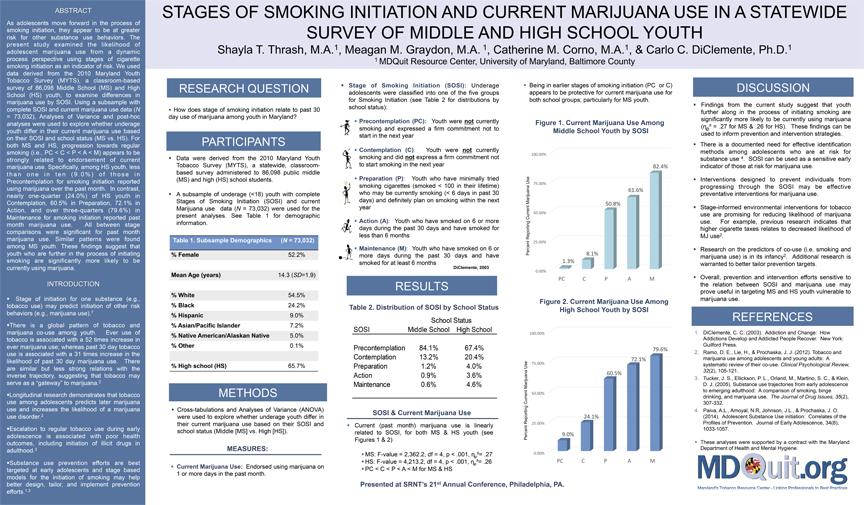 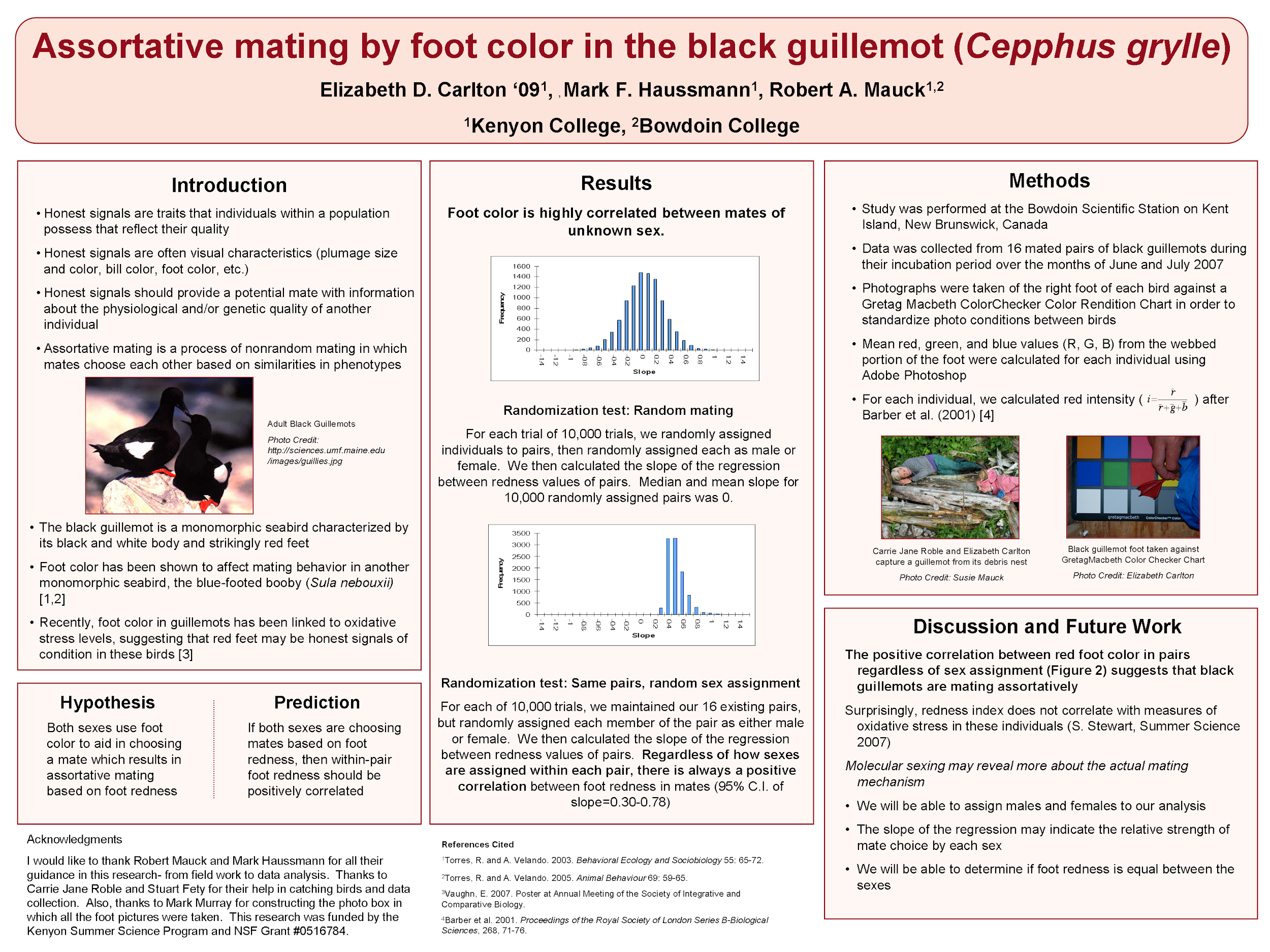 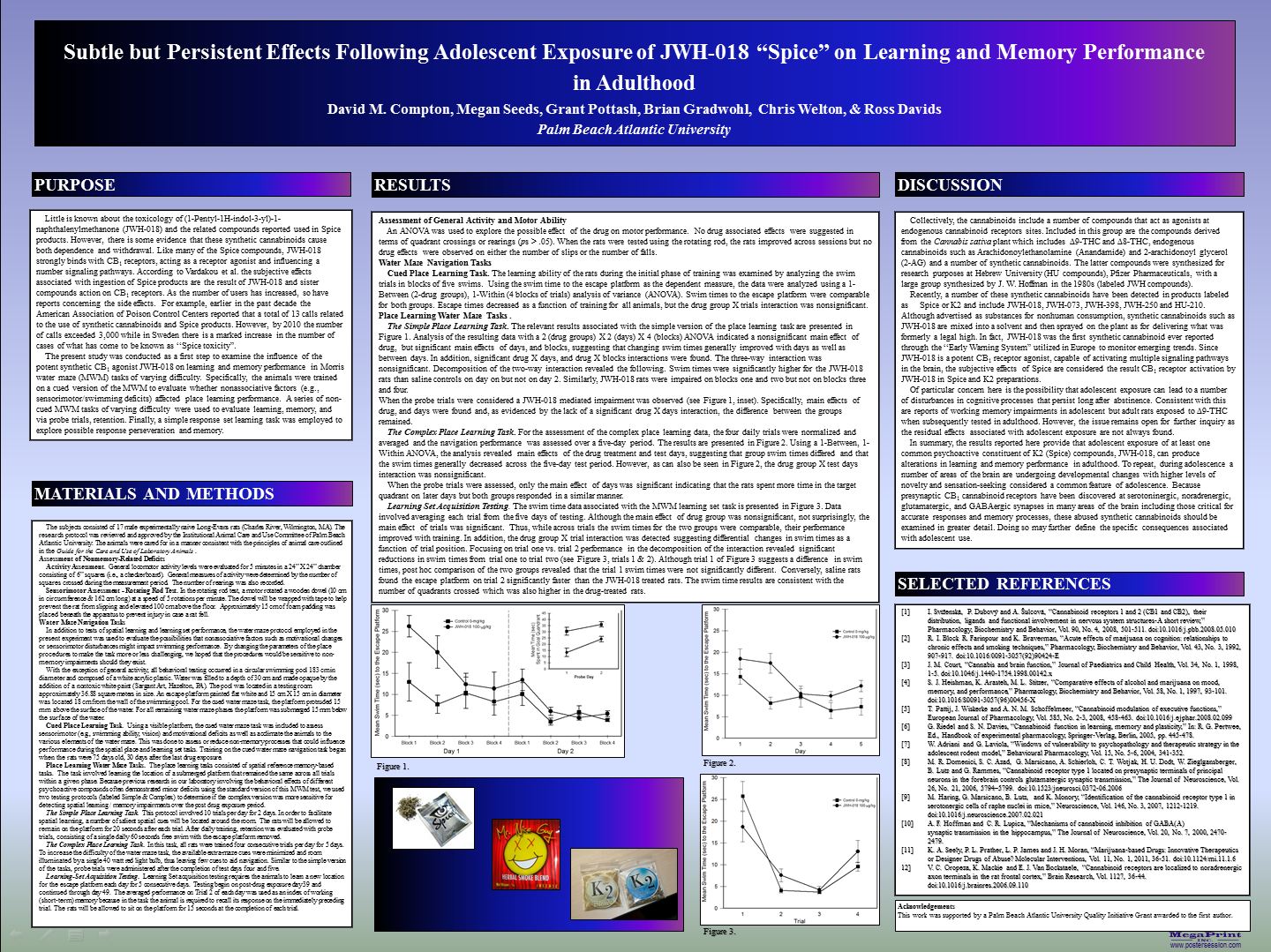 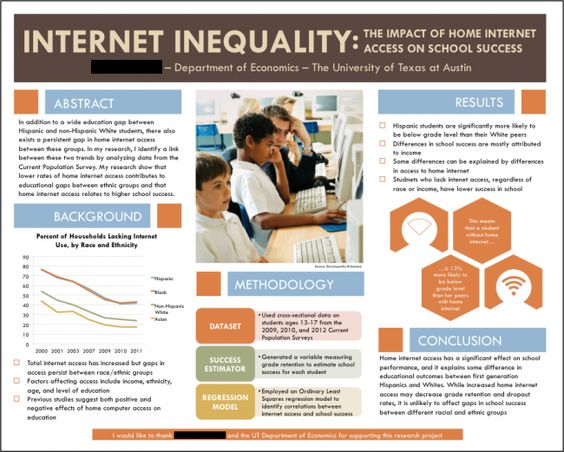 Printing Services
Joe School: Geography; Cost is 50 cents per inch of length
Melissa Penley: Research Graphics Core Facility 
Commonvision: Cost is calculated based on size and paper type

Fedex Kinkos
Walgreens
UPS Store
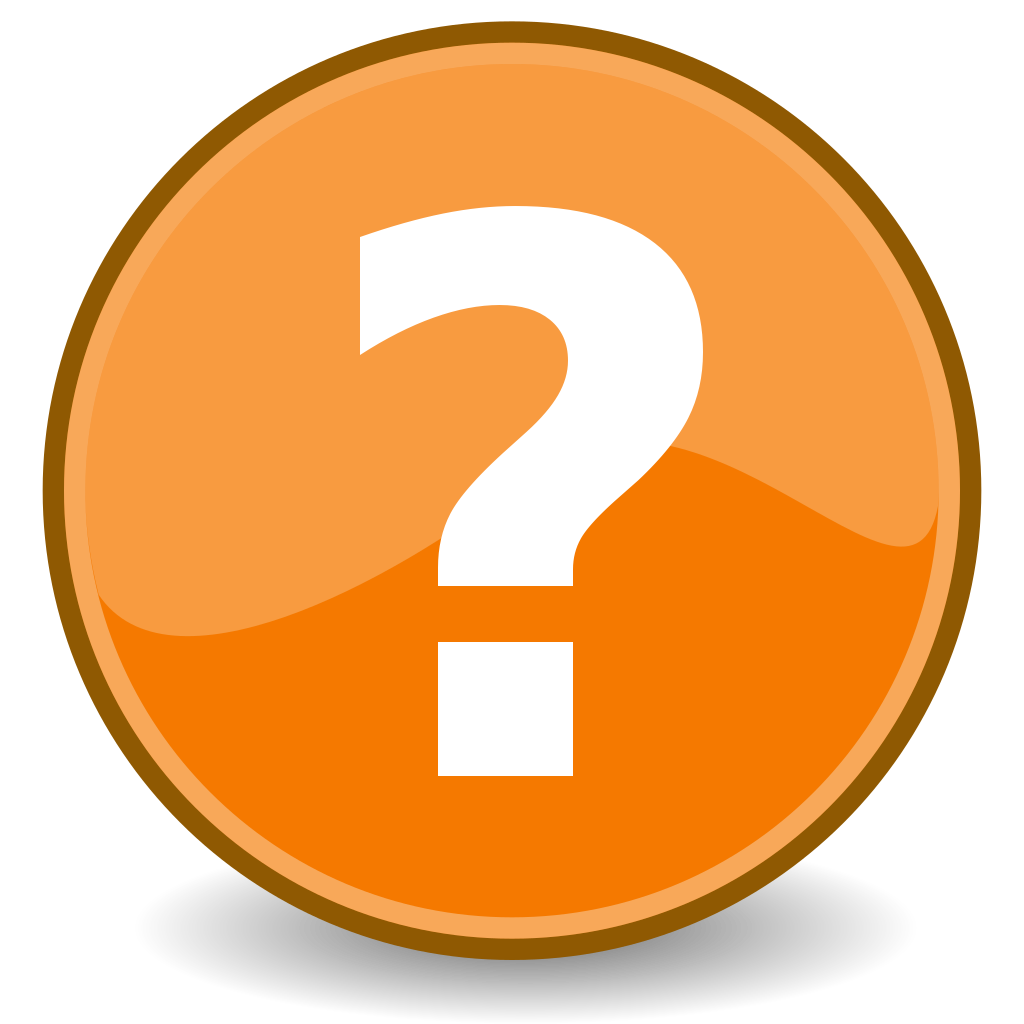 Start!
[Speaker Notes: https://umbc.box.com/s/9xmx7v57qcqsqh1dwshm5kufb8xkf0q3
https://umbc.box.com/s/5fplmjtwzlepqiamzjctxvz0y0c1gjpx
https://umbc.box.com/s/a9z8jqkyi5gy0wferfn6kj5qalu74lxi]
Step One: Content
Create/gather poster content (text, graphs, photos)
MS Word



https://umbc.box.com/v/Poster
Step Two: Layout
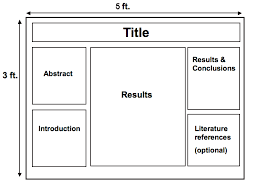 Step Three: Color/Font
Font: Arial 

Font Size:
Main Title: 80
Subtitle: 54
Section Headers: 48
Body Text: 40

Color:
Body Text: Black
Background: White 
Title Box: Light Blue
Review Steps
Step1: Poster Content
Step 2: Poster Layout
Step 3: Poster Color/font
Open PowerPoint